Διοίκηση Τεχνολογίας
Εργασία: «Εργαλειακή Προσέγγιση Τεχνολογίας»
Πρόγραμμα:MBA Part-Time
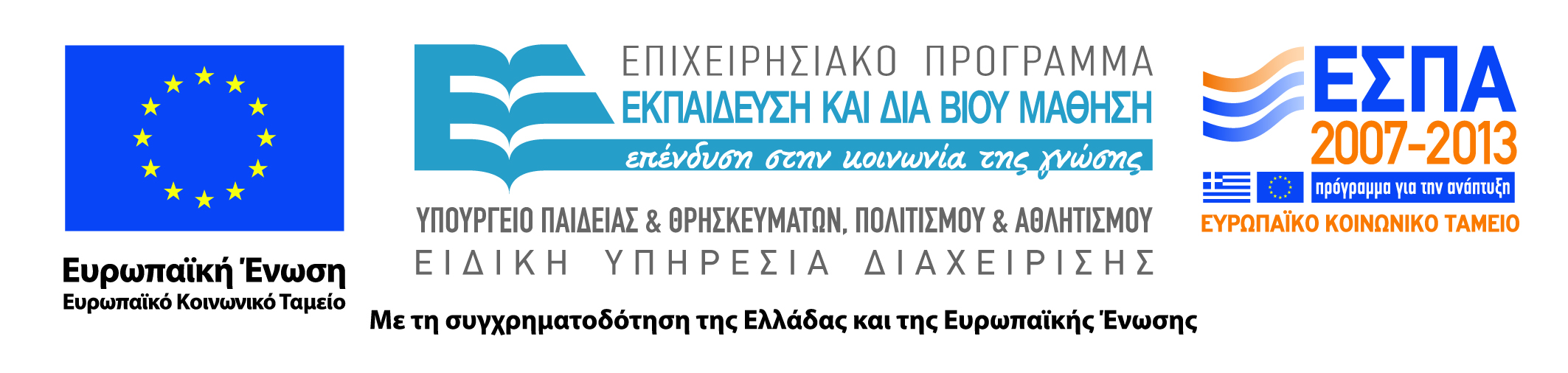 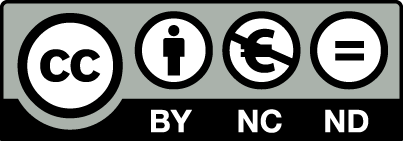 Χρηματοδότηση
Το παρόν εκπαιδευτικό υλικό έχει αναπτυχθεί στα πλαίσια του εκπαιδευτικού έργου του διδάσκοντα.
Το έργο «Ανοικτά Ακαδημαϊκά Μαθήματα στο Οικονομικό Πανεπιστήμιο Αθηνών» έχει χρηματοδοτήσει μόνο τη αναδιαμόρφωση του εκπαιδευτικού υλικού. 
Το έργο υλοποιείται στο πλαίσιο του Επιχειρησιακού Προγράμματος «Εκπαίδευση και Δια Βίου Μάθηση» και συγχρηματοδοτείται από την Ευρωπαϊκή Ένωση (Ευρωπαϊκό Κοινωνικό Ταμείο) και από εθνικούς πόρους.
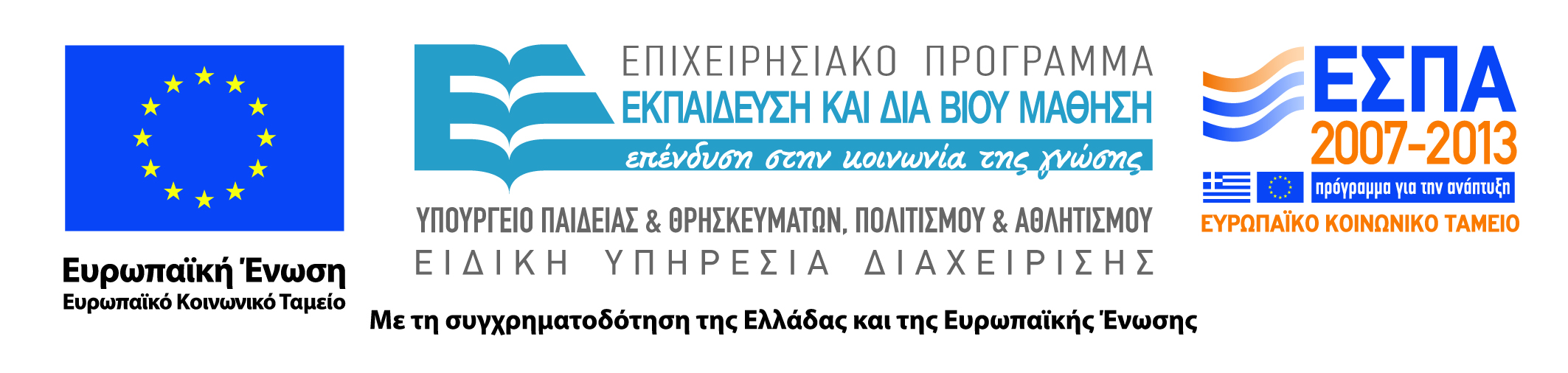 2
Άδειες Χρήσης
Το παρόν εκπαιδευτικό υλικό υπόκειται σε άδειες χρήσης Creative Commons.
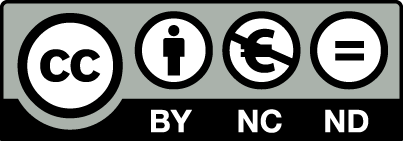 3
Εργαλειακή Προσέγγιση Τεχνολογίας
Αυτοτελής & αδιαφοροποίητη οντότητα
Ανεξάρτητη από άλλες μεταβλητές
Πεδία έρευνας: 
Η τεχνολογία ως εργαλείο επηρεασμού της εργασίας
Υποκαθιστά ορισμένες θέσεις εργασίας  Δημιουργεί νέες
Η τεχνολογία ως εργαλείο αύξησης της παραγωγικότητας
Θετικά αποτελέσματα σε σύγκριση με παλαιότερους τρόπους
Η τεχνολογία ως εργαλείο επεξεργασίας της πληροφορίας
Internet  αποθήκη πληροφοριών  εξόρυξη δεδομένων Οι κοινωνικές σχέσεις
Η τεχνολογία ως εργαλείο κοινωνικών σχέσεων
Νέες επιλογές επικοινωνίας
4
Πλεονεκτήματα
Βαθμός μέτρησής της  Βαθμός προσέγγισης πραγματικότητας
Απλότητα
Οι τεχνικές ανάπτυξης της Τεχνολογίας δε λαμβάνονται υπόψη στη θεωρητική σύλληψή της
Εφαρμοστικότητα
Ανεξάρτητα από την γεωγραφική , πολιτισμική και κοινωνική δομή
Προσεγγιστικότητα με τις ανάγκες τις κοινωνίας
Η εξέλιξη της εργασίας, η παραγωγικότητα, η διαχείριση της πληροφορίας και οι κοινωνικές σχέσεις αποτελούν σημαντικούς πυλώνες κοινωνικής ανάπτυξης
Δυναμική ανάπτυξης
Νέα πεδία εφαρμογής της  ή εξειδίκευση των ήδη υπαρχόντων
5
Τέλος Εργασίας “Εργαλειακή Προσέγγιση Τεχνολογίας”
Μάθημα: Διοίκηση Τεχνολογίας
Πρόγραμμα: MBA Part-Time
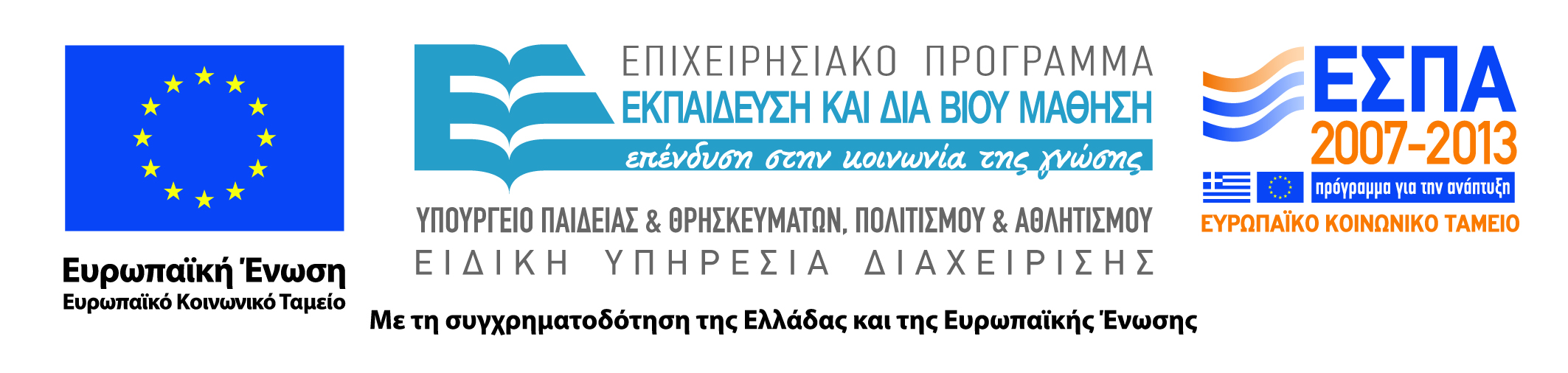 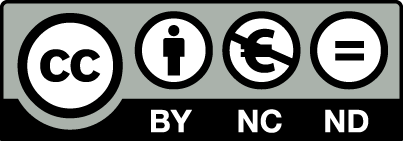